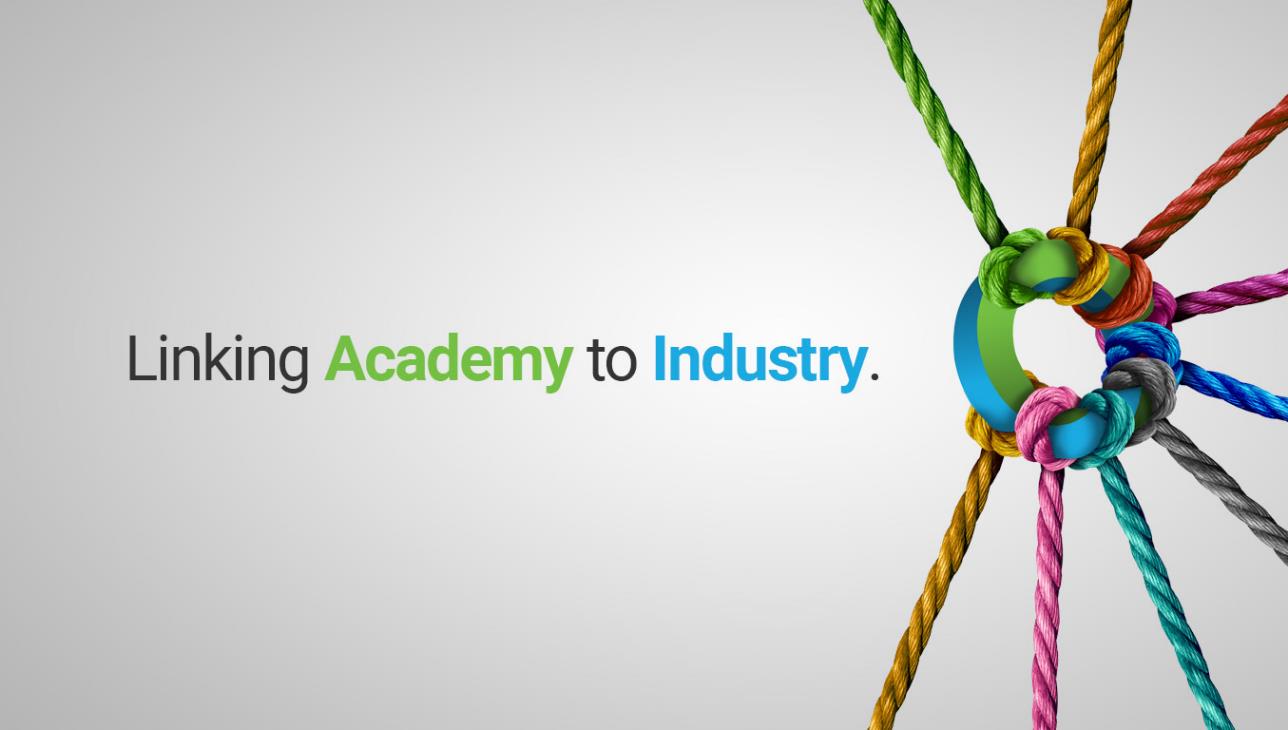 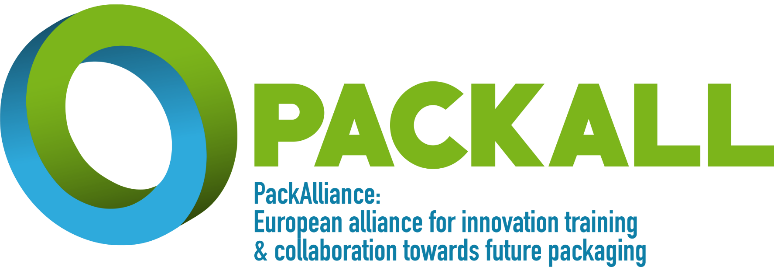 Programma di formazione: moduli
Eco-design e nuovi processi di produzione
Nuovi materiali e materiali bio
Coinvolgimento dei cittadini e dei consumatori
Gestione e valorizzazione dei residui
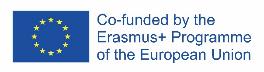 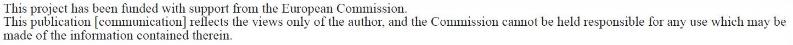 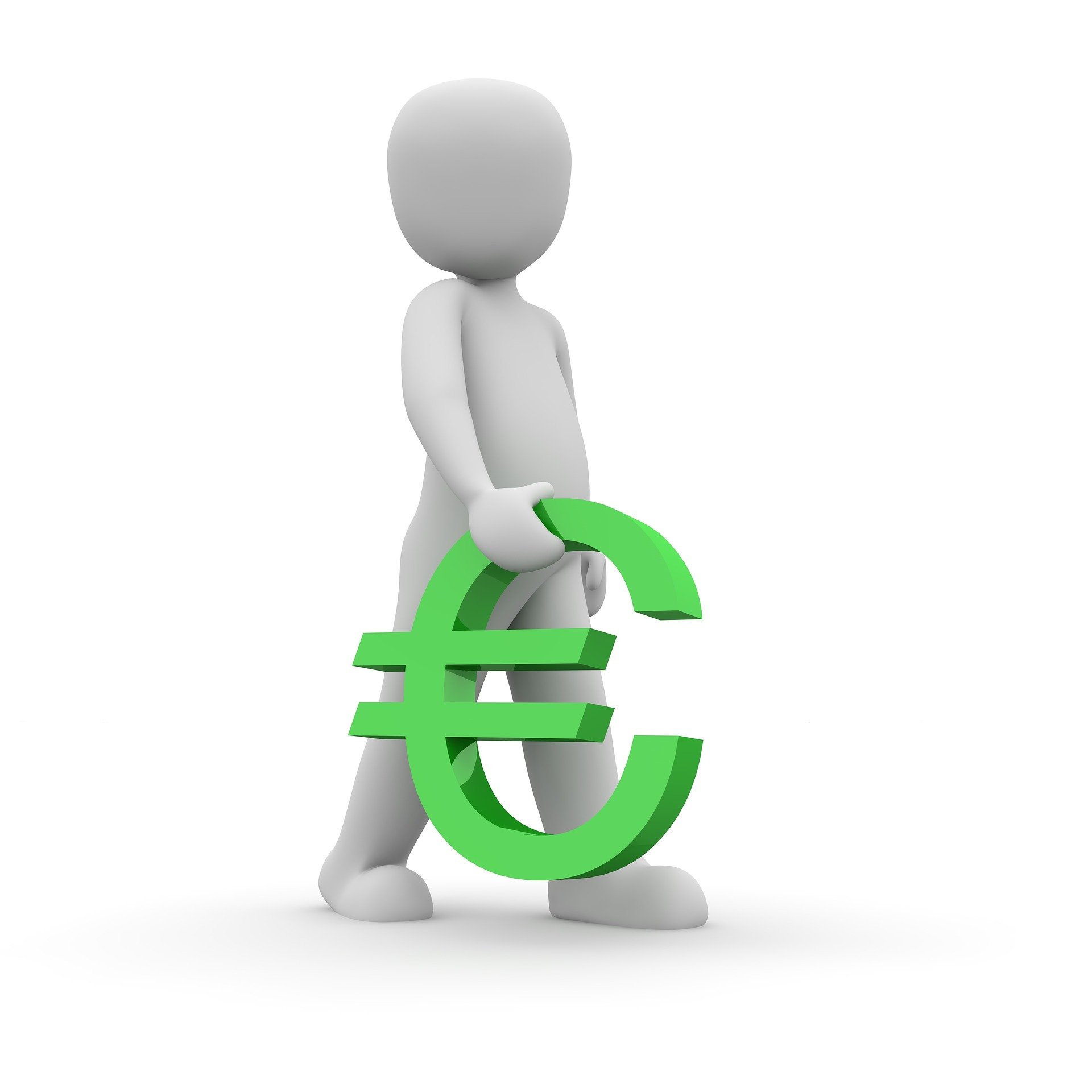 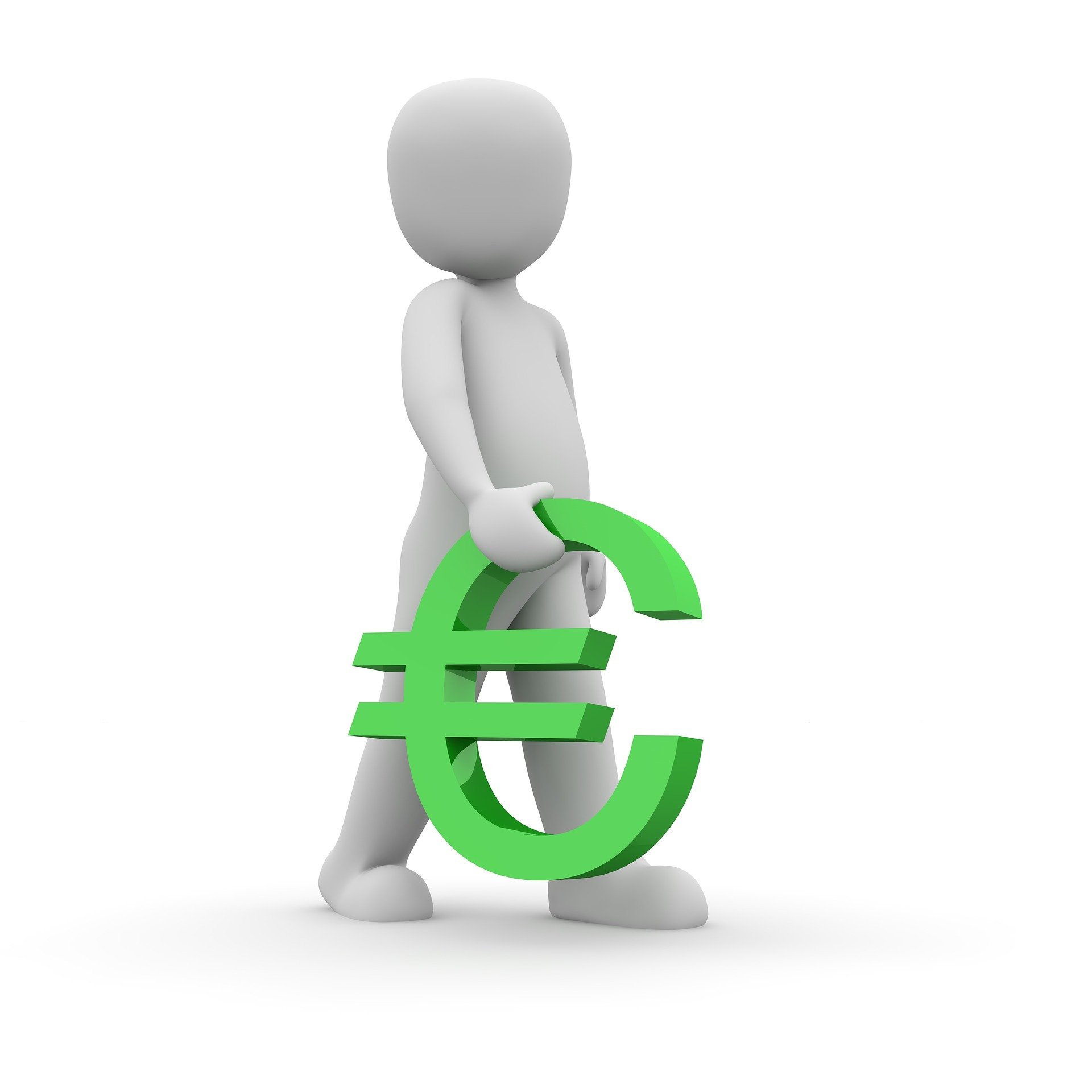 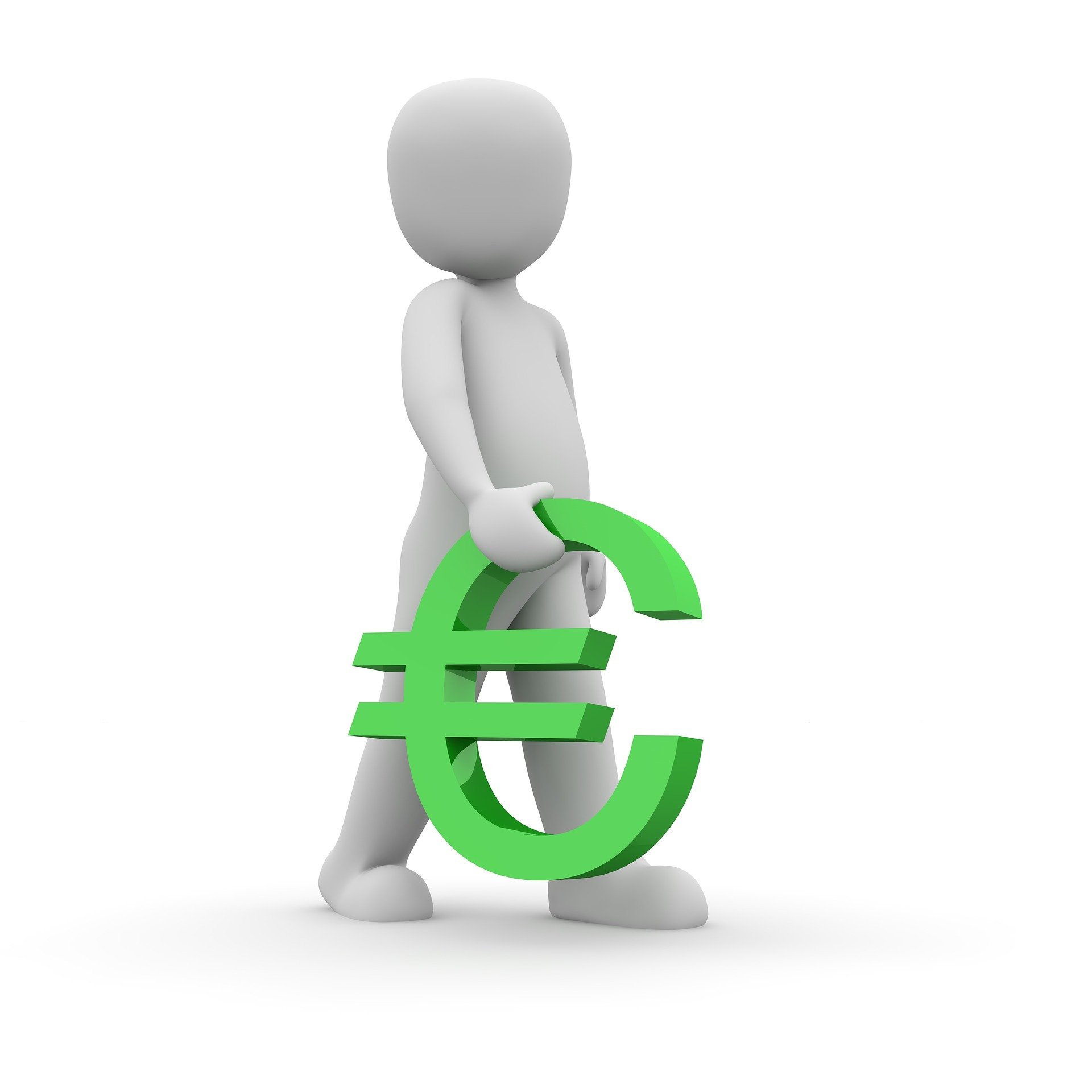 Creazione di valore e circolarità
Comprendere le proposte di valore come strumento principale per la modellazione aziendale e la comunicazione degli stakeholder
Coinvolgimento dei cittadini e dei consumatori / Coinvolgimento dei consumatori
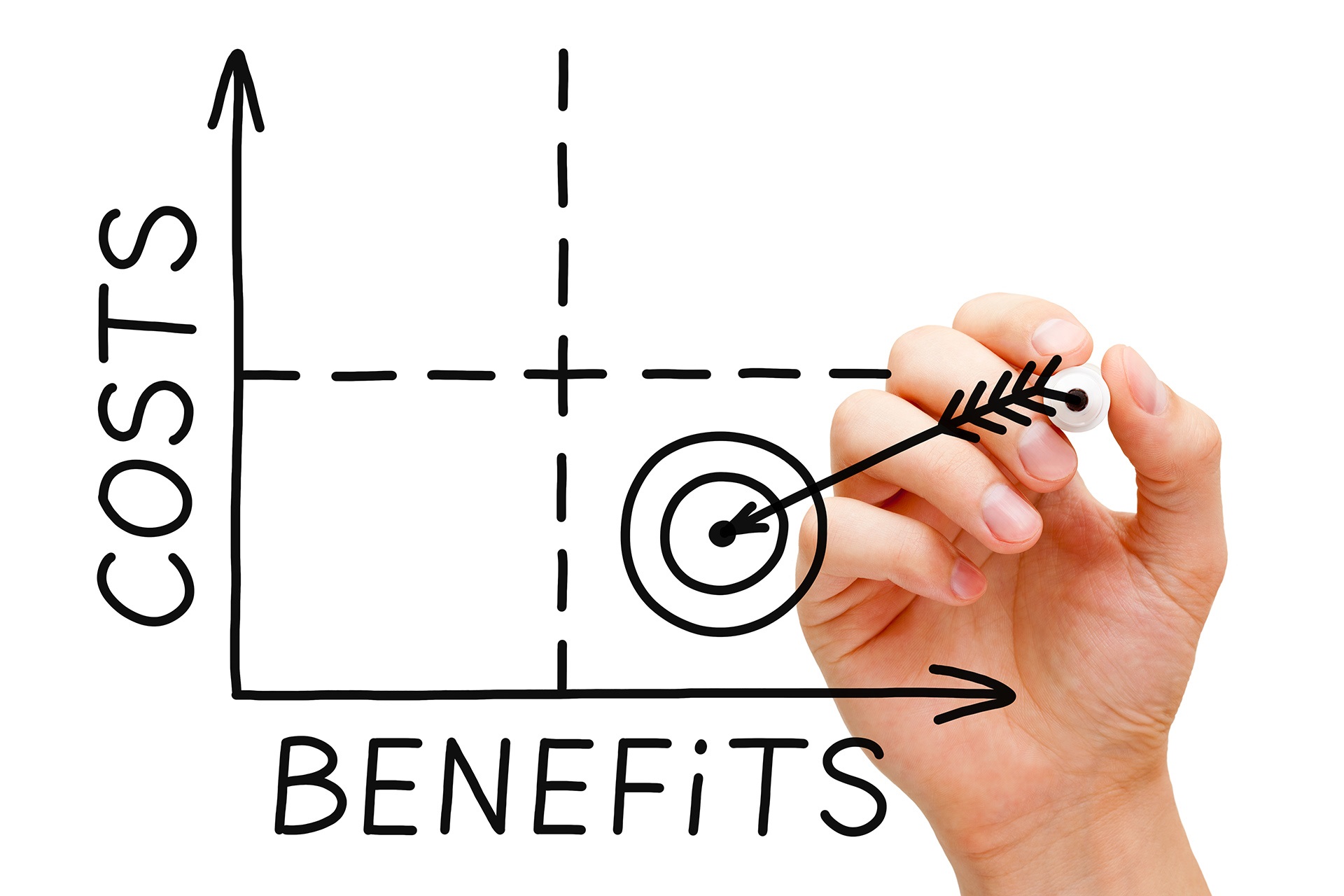 La creazione di valore si riferisce ai benefici che diversi stakeholder come clienti, aziende, partner o sponsor possono ottenere grazie alle loro azioni diadiche o multilaterali. I benefici sono collegati ai costi (denaro, tempo, ecc.) – deve esserci un equilibrio.
Coinvolgimento dei cittadini e dei consumatori / Coinvolgimento dei consumatori
Il valore è un elemento centrale del modello di business
La value proposition è un concetto centrale di business modeling che definisce come l'azienda mira a creare benefici/valore per i propri clienti/stakeholder.
Il modello di business è un sistema di decisioni e attività interconnesse e interdipendenti che determinano il modo in cui un'azienda crea, fornisce e cattura valore a breve, medio e lungo termine.
Gli approcci contemporanei enfatizzano la co-creazione di valore che è la creazione congiunta di valore da parte di diversi stakeholder
Coinvolgimento dei cittadini e dei consumatori / Coinvolgimento dei consumatori
Canvas del modello di business
Gli elementi costitutivi chiave di un modello di business vedono la loro spiegazione in https://youtu.be/QoAOzMTLP5s
Proposte di valore
Per chi stiamo creando valore? Chi sono i nostri clienti più importanti? La nostra base di clienti è una piattaforma di mercato di massa, di nicchia, segmentata, diversificata, multilaterale
Quale valore offriamo al cliente? Quale dei problemi dei nostri clienti stiamo aiutando a risolvere? Quali pacchetti di prodotti e servizi offriamo a ciascun segmento di clientela? Quali esigenze dei clienti stiamo soddisfacendo?
CARATTERISTICHE: 
Novità, Prestazioni, Personalizzazione, "Portare a termine il lavoro", Design, Marchio/Stato, Prezzo, Riduzione dei costi, Riduzione del rischio, Accessibilità, Convenienza
Chi sono i nostri Partner Chiave? Chi sono i nostri fornitori chiave? Quali risorse chiave stiamo acquisendo dai partner? Quali attività chiave svolgono i partner?                          MOTIVAZIONI PER LE PARTNERSHIP: Ottimizzazione ed economia, Riduzione del rischio e dell'incertezza, Acquisizione di particolari risorse e attività
Quali attività chiave richiedono le nostre proposte di valore? I nostri canali di distribuzione? Relazioni con i clienti? Flussi di entrate?CATEGORIE: 
Produzione, Problem Solving, Piattaforma/Rete
Che tipo di rapporto ciascuno dei nostri segmenti di clientela si aspetta che stabiliamo e manteniamo con loro? Quali abbiamo stabilito? Come si integrano con il resto del nostro modello di business? Quanto sono costosi?
Quali risorse chiave richiedono le nostre proposte di valore? I nostri canali di distribuzione? Flussi di entrate delle relazioni con i clienti?
TIPI DI RISORSE: Fisiche, Intellettuali (brevetti di marca, diritti d'autore, dati), Umane, Finanziarie
Attraverso quali Canali vogliono essere raggiunti i nostri Segmenti di Clientela? Come li stiamo raggiungendo ora? Come sono integrati i nostri Canali? Quali funzionano meglio? Quali sono i più convenienti? Come li stiamo integrando con le routine dei clienti?
Per quale valore i nostri clienti sono davvero disposti a pagare? Per cosa pagano attualmente? Come stanno attualmente pagando? Come preferirebbero pagare? Quanto contribuisce ogni Revenue Stream ai ricavi complessivi?
TIPI: Vendita di beni, Canone di utilizzo, Commissioni di abbonamento, Prestito / Affitto / Leasing, Licenze, Commissioni di intermediazione, PubblicitàPREZZI FISSI: Prezzo di listino, Dipendente funzionalità prodotto, Dipendente segmento cliente, Dipendente volumePREZZI DINAMICI: Negoziazione (contrattazione), Gestione dei rendimenti, mercato in tempo reale
Quali sono i costi più importanti inerenti al nostro modello di business? Quali risorse chiave sono più costose? Quali attività chiave sono più costose?                                                                                                                                       IS YOUR BUSINESS MORE: Cost Driven (struttura dei costi più snella, proposta di valore a basso prezzo, massima automazione, ampio outsourcing), Value Driven (focalizzato sulla creazione di valore, proposta di valore premium).                                                                                                                            CARATTERISTICHE DEL CAMPIONE: Costi fissi (stipendi, affitti, utenze), Costi variabili, Economie di scala, Economie di scopo
Designed by: The Business Model Foundry (www.businessmodelgeneration.com/canvas). PowerPoint implementation by: Neos Chronos Limited (https://neoschronos.com). License: CC BY-SA 3.0
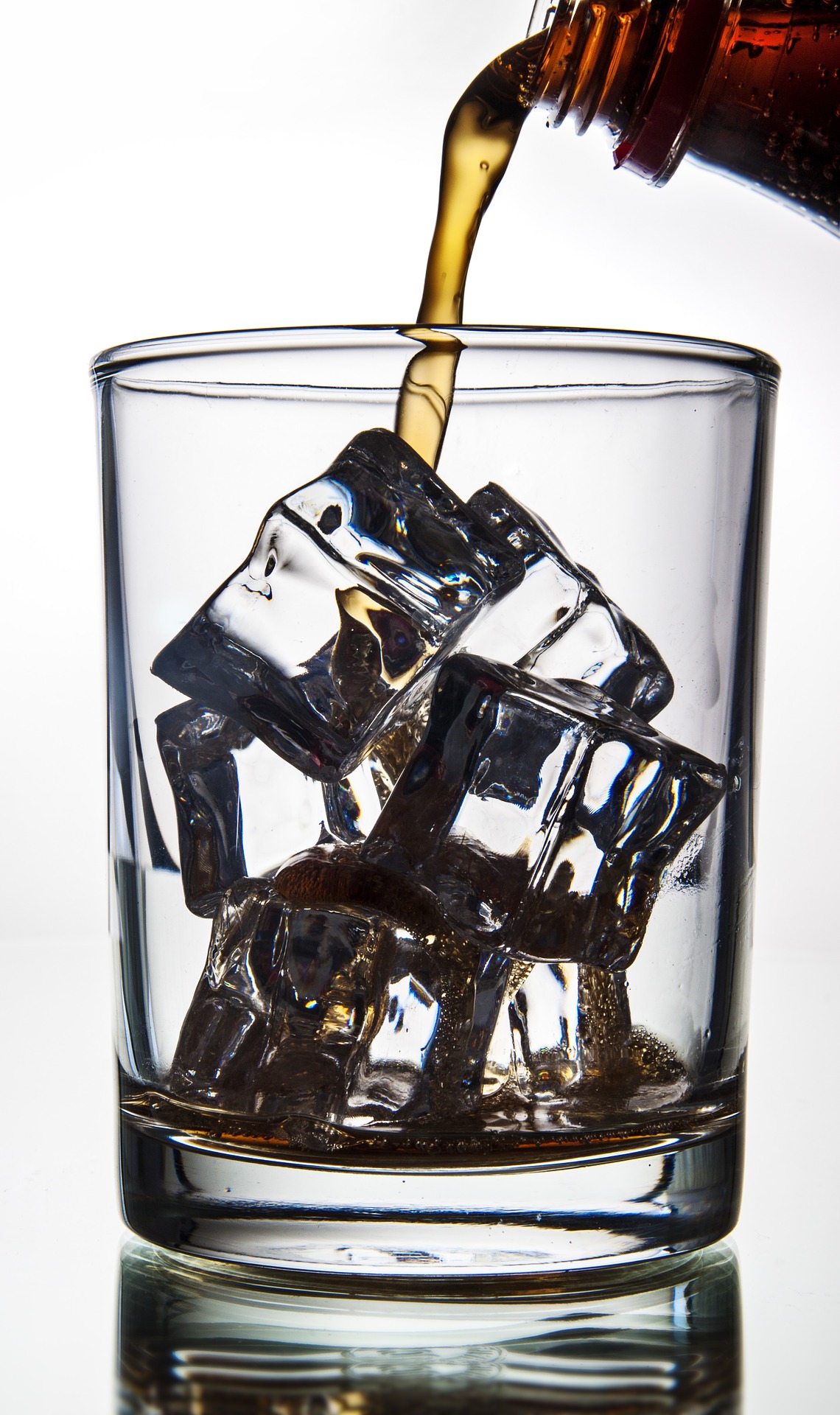 "PER RINFRESCARE IL MONDO. FAI LA DIFFERENZA"La nostra visione è quella di creare i marchi e la scelta delle bevande che le persone amano, per rinfrescarle nel corpo e nello spirito. E fatto in modi che creano un business più sostenibile e un futuro meglio condiviso che fa la differenza nella vita delle persone, nelle comunità e nel nostro pianeta. Coca Cola 2021
Le customer value proposition (CPV) sono strumenti strategici per articolare il modo in cui le aziende creano valore per e con i loro clienti e stakeholder. Offrono motivi per cui un cliente dovrebbe acquistare un prodotto e differenziano il prodotto dai concorrenti.
Coinvolgimento dei cittadini e dei consumatori / Coinvolgimento dei consumatori
Proposte di valore per i clienti
Nei modelli ad uso singolo, vengono specificati CVP, evidenziando caratteristiche uniche del prodotto e vantaggi monetari per i clienti diretti  
Nella circolarità, i CVP di solito sono costruiti su nuove innovazioni che promettono molteplici benefici alle più ampie parti interessate della società.
Per rendere competitive le offerte circolari e facilitarne l'adozione nelle catene del valore e negli ecosistemi più ampi, i fornitori dovrebbero essere in grado di comunicare in che modo i loro prodotti/servizi creano e forniscono valore ai loro clienti e alle parti interessate.
Coinvolgimento dei cittadini e dei consumatori / Coinvolgimento dei consumatori
Costruzione di proposte di valore per i clienti
Elementi benefici
Elementi destinatario
Elementi prospettico
Elementi focus
Elementi di esplicitezza
Elementi granularità
Elaborato da Ranta, Keränen e Aarikka-Stenroos 2020; Payne, Frow e Eggert, 2017
Coinvolgimento dei cittadini e dei consumatori / Coinvolgimento dei consumatori
Elementi benefici
Articola i tipi di valore che i clienti target possono aspettarsi per quanto riguarda i loro acquisti. 
Valore economico = cliente, ad esempio risparmia tempo o denaro
Valore funzionale = prodotto/servizio è utile, svolge la funzione desiderata
Valore ambientale = prodotto/servizio promuove la sostenibilità
Valore sociale = prodotto/servizio migliora l'interazione sociale e l'engagement
Valore simbolico = supporto prodotto/servizio che esprime l'identità individuale e l'appartenenza sociale
Valore emozionale = prodotto/servizio scatena emozioni come curiosità, novità, wow, desiderio di conoscenza
Coinvolgimento dei cittadini e dei consumatori / Coinvolgimento dei consumatori
Esempi di elementi di benefici nel packaging
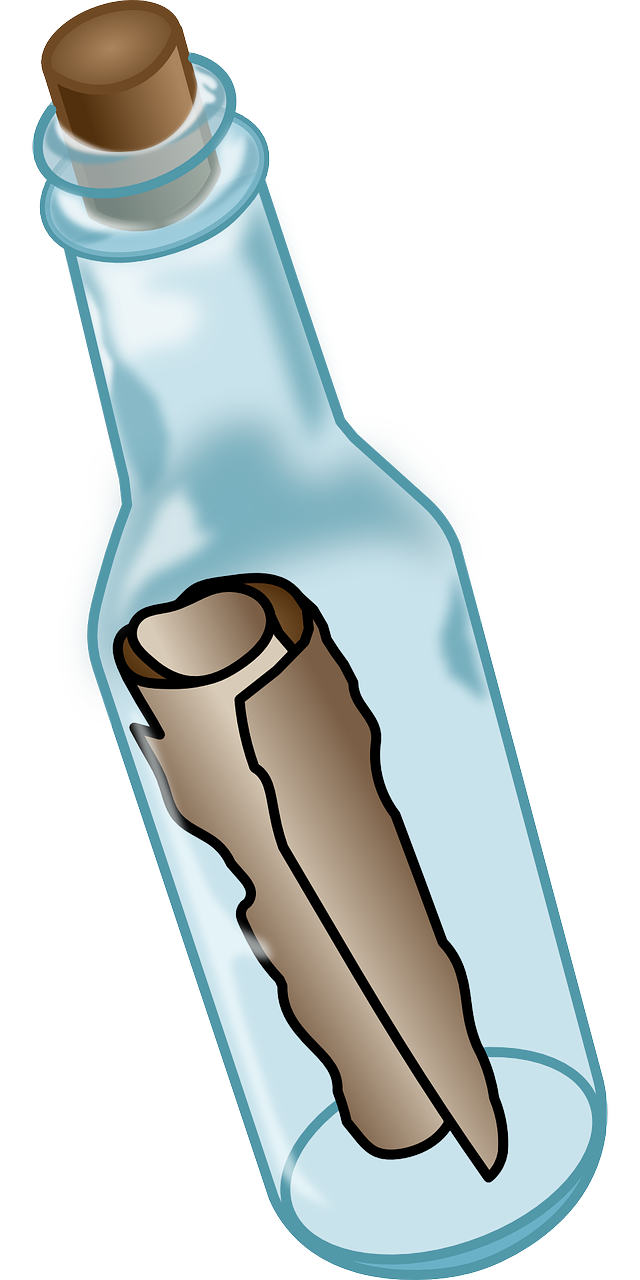 Coinvolgimento dei cittadini e dei consumatori / Coinvolgimento dei consumatori
Nella prima lezione sono stati presentati i fattori che guidano o ostacolano il consumo di soluzioni circolari (Camacho-Otero, Boks & Pettersen 2018).

Come collocheresti questi fattori in 6 diversi tipi di valore / beneficio?
Coinvolgimento dei cittadini e dei consumatori / Coinvolgimento dei consumatori
Elementi destinatario
Articola a chi sono rivolti i CVP, che possono aspettarsi di beneficiare dei CVP 
consumatori o clienti diretti
gruppi di stakeholder più ampi (ad es. investitori o un settore industriale)
società/mondo
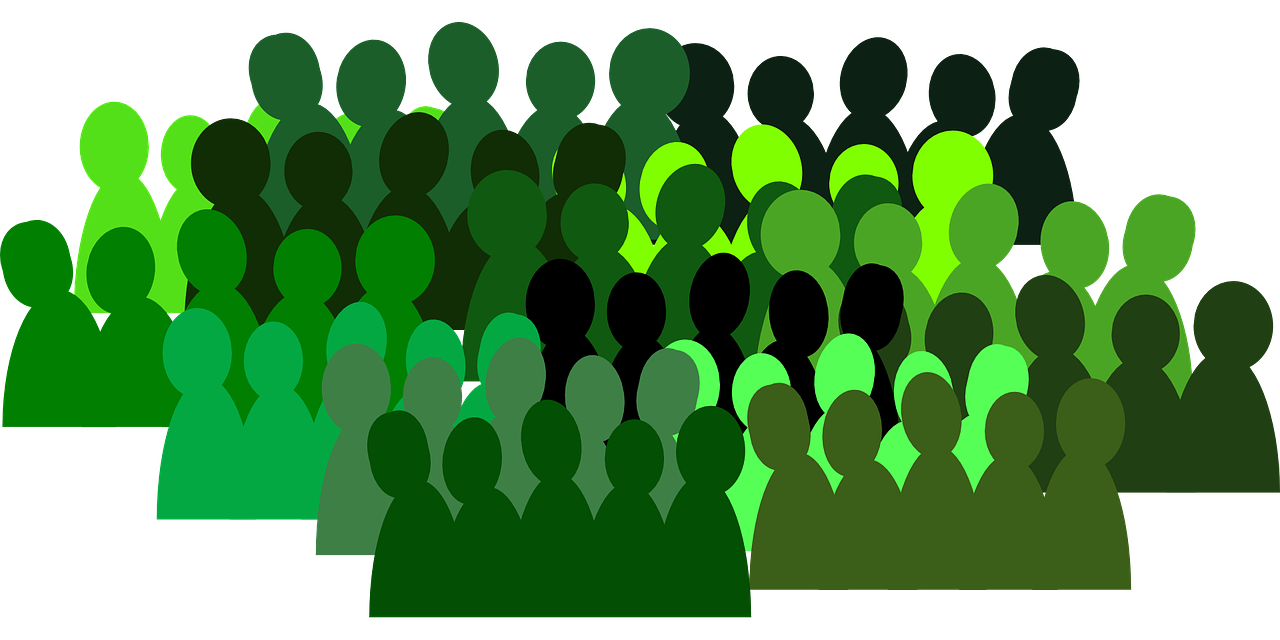 Coinvolgimento dei cittadini e dei consumatori / Coinvolgimento dei consumatori
Tutta la società come destinatario: campagna Dole Sunshine for all
Dole Sunshine for All (2021) è una campagna e un fondo per aumentare l'accesso a una buona alimentazione e la riduzione degli sprechi.
Il Fondo lavora con investitori, start-up, imprese sociali, NGO, influencer e reti di ricerca e sviluppo.
Coinvolgimento dei cittadini e dei consumatori / Coinvolgimento dei consumatori
Elemento prospettico
Articola se il CVP è principalmente una promessa di valore unidirezionale e determinata dal fornitore, o una proposta di valore reciproca e reciprocamente determinata (co-creazione di valore).
Co-creazione di valore
Coinvolgimento dei cittadini e dei consumatori / Coinvolgimento dei consumatori
Elemento focus
Articola se il CVP promette 
valore in cambio
si concentra sulla produzione effettiva, sulle caratteristiche del prodotto e sull'evento di acquisto in cui il valore è considerato valore economico, cioè il prezzo (focus tradizionale)
rapporto qualità-prezzo nell'esperienza
si concentra sull'esperienza totale del cliente nell'utilizzo dei beni
valore in uso
si concentra sul valore in uso per il cliente in ecosistemi più ampi
Coinvolgimento dei cittadini e dei consumatori / Coinvolgimento dei consumatori
Caso di battute di pesca in plastica
Plastic Whale è un'impresa sociale che organizza battute di pesca in plastica ad Amsterdam dal 2011 
Leggi https://plasticwhale.com/plastic-fishing pagina di marketing e guarda https://www.youtube.com/watch?v=fX5EwdabcDA video.
Analizza, in che modo le categorie value-in-exchange, value-in-experience e/o value-in-use possono essere trovate dal servizio di battuta di pesca in plastica?
Coinvolgimento dei cittadini e dei consumatori / Coinvolgimento dei consumatori
"Il nostro prodotto utilizza il 10% in meno di energia rispetto a ..."
Misurare la circolarità nei CPV; controlla lo strumento DS Smith Circular Design Metrics(2021) per i clienti (https://tinyurl.com/3cac9th8)  
Controlla di nuovo Dole Sunshine per tutte le promesse (slide 13)
Elemento di esplicitezza
Indica in che modo le organizzazioni articolano esplicitamente o implicitamente i loro VCP a un pubblico esterno e interno (ad esempio proposizioni quantificate rispetto a proposte qualitative).
Coinvolgimento dei cittadini e dei consumatori / Coinvolgimento dei consumatori
Elemento granularità
Articola se il CVP è formulato a livello di azienda, segmento di clientela o singolo cliente
Coinvolgimento dei cittadini e dei consumatori / Coinvolgimento dei consumatori
CVPs nell'economia lineare e circolare
Ranta, Keränen and Aarikka-Stenroos 2020
Coinvolgimento dei cittadini e dei consumatori / Coinvolgimento dei consumatori
CPVs, circolarità e consumatori
“Miopia del marketing verde” si verifica quando i benefici ambientali sono sopravvalutati a scapito delle esigenze dei clienti:
Pochi marchi tendono a riuscire a inquadrare le loro proposte di valore sostenibili oltre ad essere sostenibili, enfatizzando i benefici collettivi e planetari invece di quelli individuali. Questo spesso costringe il consumatore a scendere a compromessi tra funzionalità, efficienza dei costi e responsabilità ambientale. Il consumatore si chiederà ancora, cosa c'è in esso per me? 
Haig and Lembachar 2018
Coinvolgimento dei cittadini e dei consumatori / Coinvolgimento dei consumatori
Co-creazione di valore con le questioni dei consumatori
Piuttosto che fare affidamento sulla buona volontà dei consumatori per pagare un premio per i prodotti sostenibili, i marchi dovrebbero adottare un approccio incentrato sul consumatore nella creazione di prodotti circolari.
Quando la sostenibilità si è concentrata sul fare meno (emettere, produrre, consumare) - la circolarità ci sfida a consumare in modo diverso rispetto a prima. Ad esempio, il valore della novità deve essere reinventato: cosa significa novità nella circolarità?
Al centro della reinvenzione c'è il coinvolgimento dei consumatori come partecipanti attivi nel percorso verso la circolarità
Haig and Lembachar 2018
Coinvolgimento dei cittadini e dei consumatori / Coinvolgimento dei consumatori
Referenze
Haigh, Laxmi Adrianna e Lembachar Yasmina. 2020. Possiamo reimmaginare il rapporto brand-consumatore con circolarità - sfruttiamolo al meglio. Un blog pubblicato nel www.circle-economy.com. https://www.circle-economy.com/blogs/we-can-reimagine-the-brand-consumer-relationship-with-circularity-lets-make-the-most-of-it. 
Payne, Adrian, Frow, Pennie e Eggert, Andreas. 2017. La proposta di valore per il cliente: evoluzione, sviluppo e applicazione nel marketing. Giornale dell'Accademia di Scienze del Marketing, 45 (4), 467-489. 
Ranta, Valtteri, Keränen, Joona, e Aarikka-Stenroos, Leena. 2020. Come i fornitori B2B articolano le proposte di valore per i clienti nell'economia circolare: quattro logiche di creazione di valore guidate dall'innovazione. Gestione del marketing industriale, 87, 2020, 291-305.
Coinvolgimento dei cittadini e dei consumatori / Coinvolgimento dei consumatori
Brands (marchi)
Coca Cola. 2021. https://www.coca-colacompany.com/company/purpose-and-vision
Dole Sunshine for All. 2021. https://sunshineforall.com/en
DS Smith Circular Metrics. 2021. Circular Design Metrics - DS Smith Packaging
Plastic Whale. Plastic Fishing. 2021. Come plastic fishing with Plastic Whale.
Coinvolgimento dei cittadini e dei consumatori / Coinvolgimento dei consumatori